Investičný Snehuliak
Vičan Edo, Feb. 2024
Akciové trhy, 1 mes.
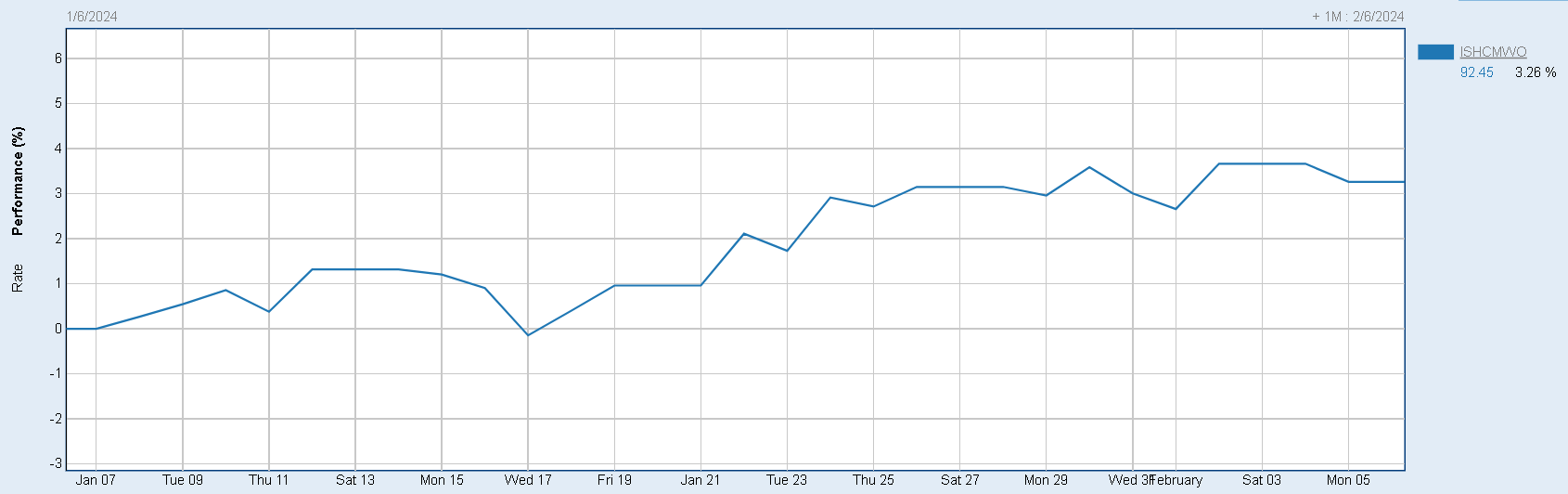 Akciové trhy, 12 mes.
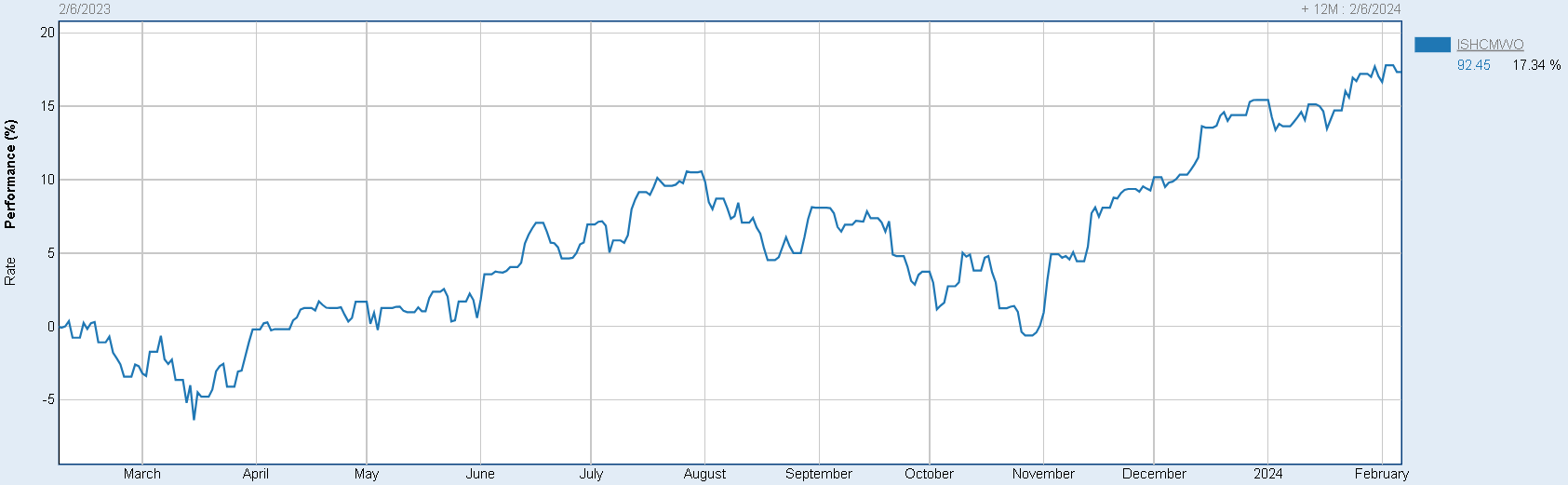 Akciové trhy, lokálne dno
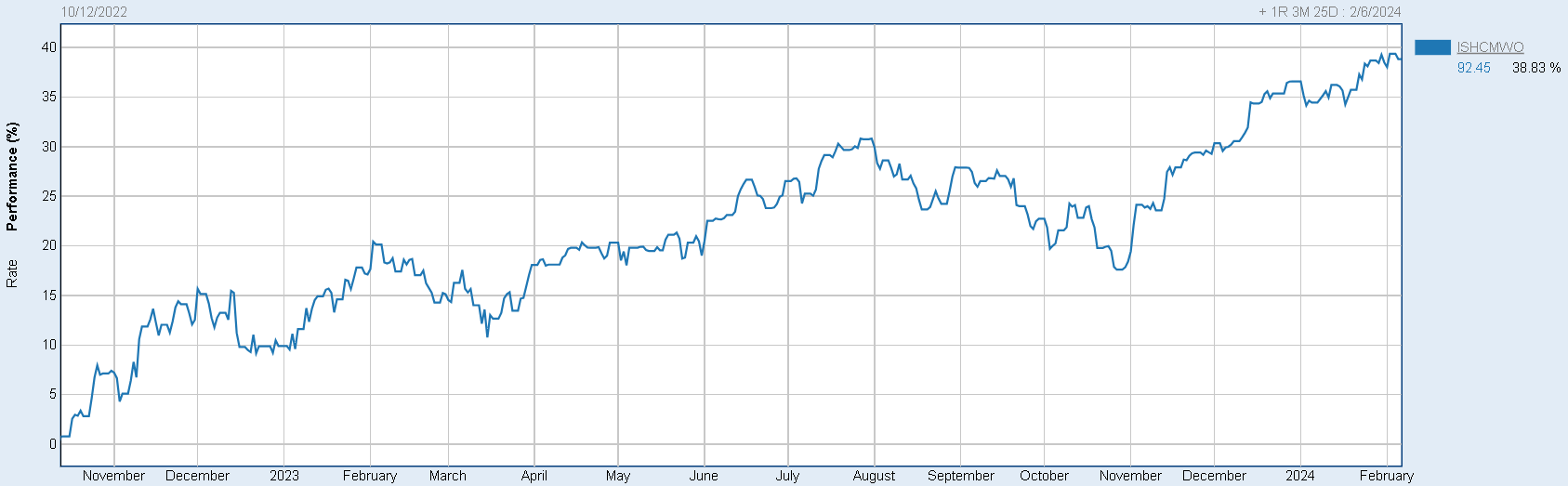 Akciové trhy, od 01 2022
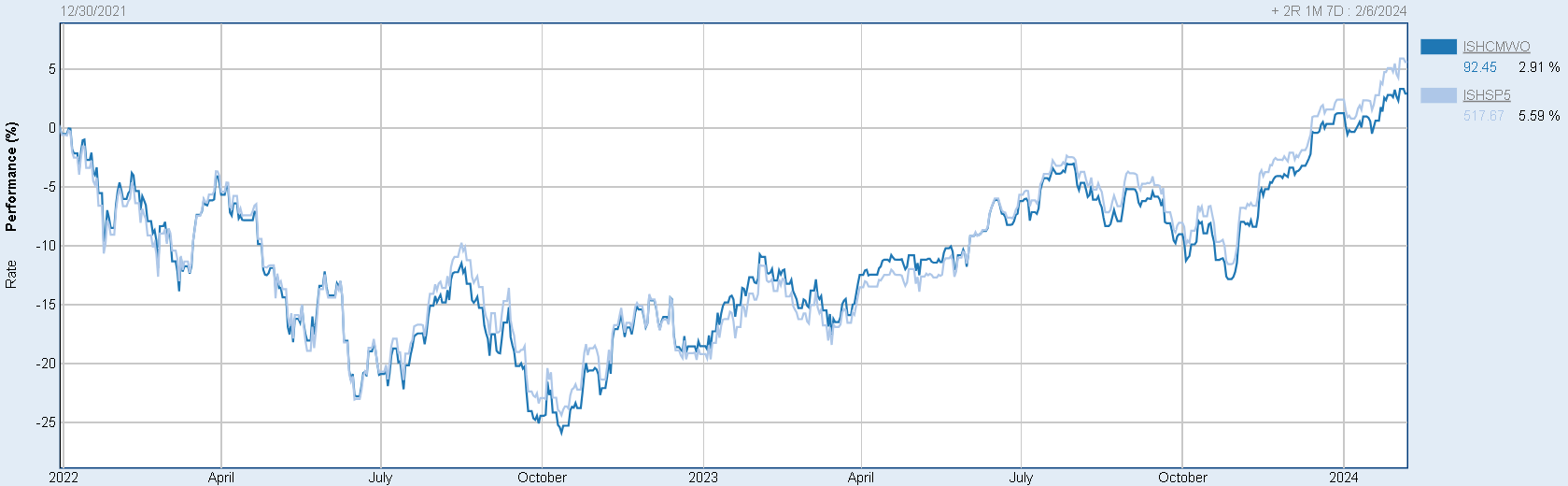 Akciové trhy, 5 rokov
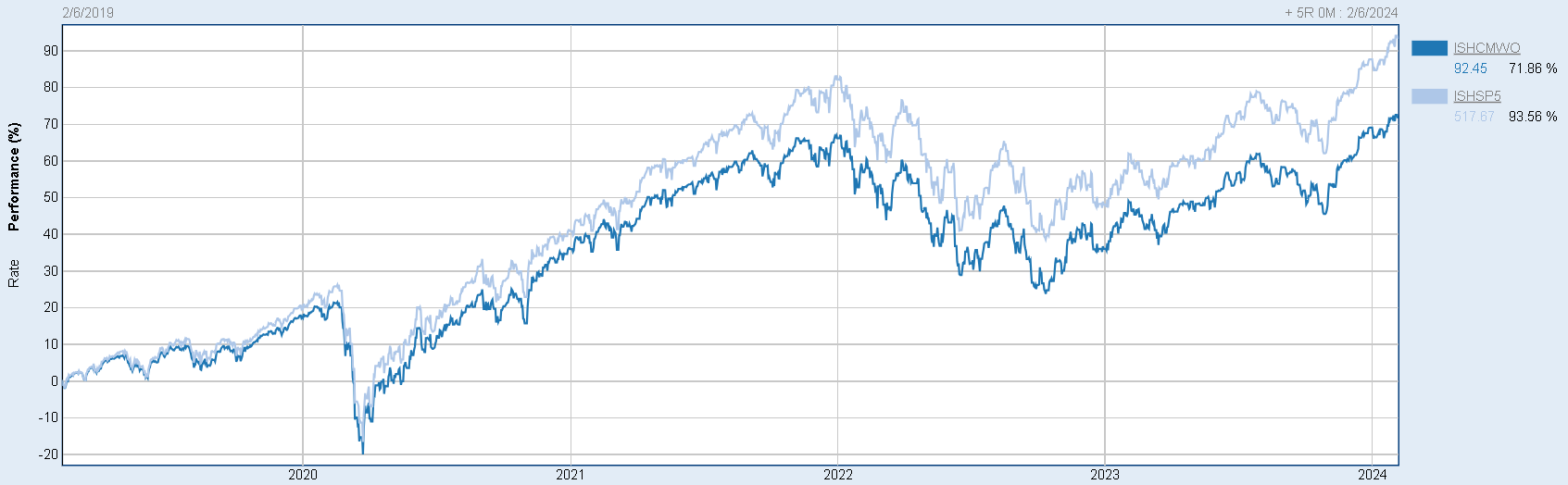 EUR / USD
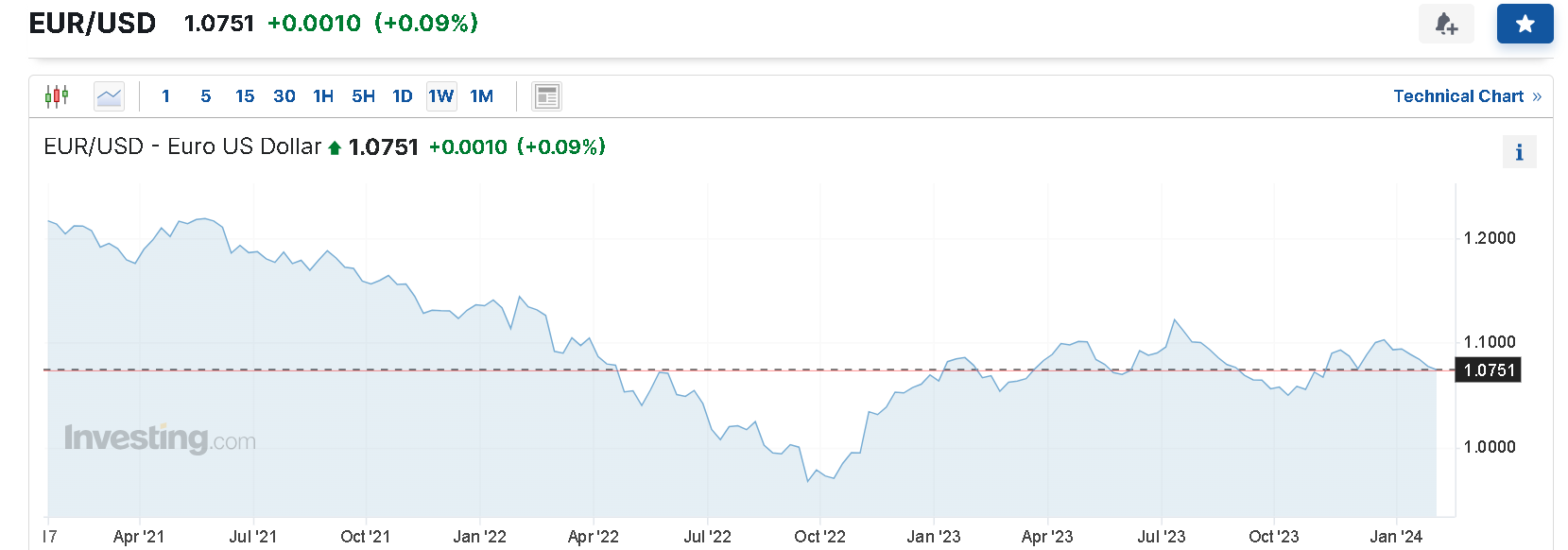 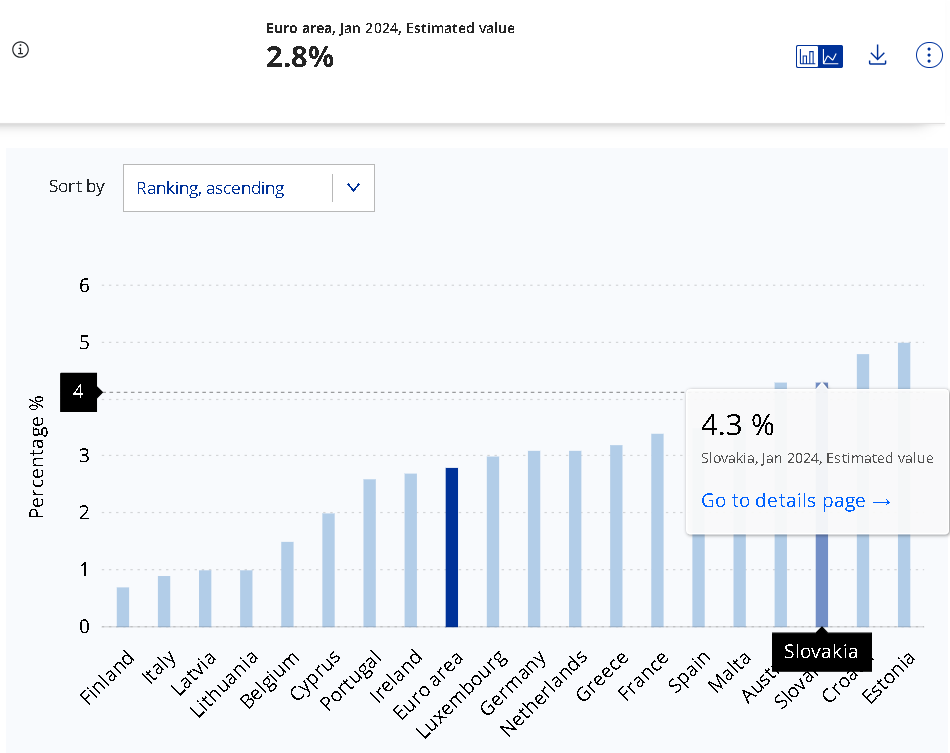 Inflácia
6,6%
Férová hodnota akcií
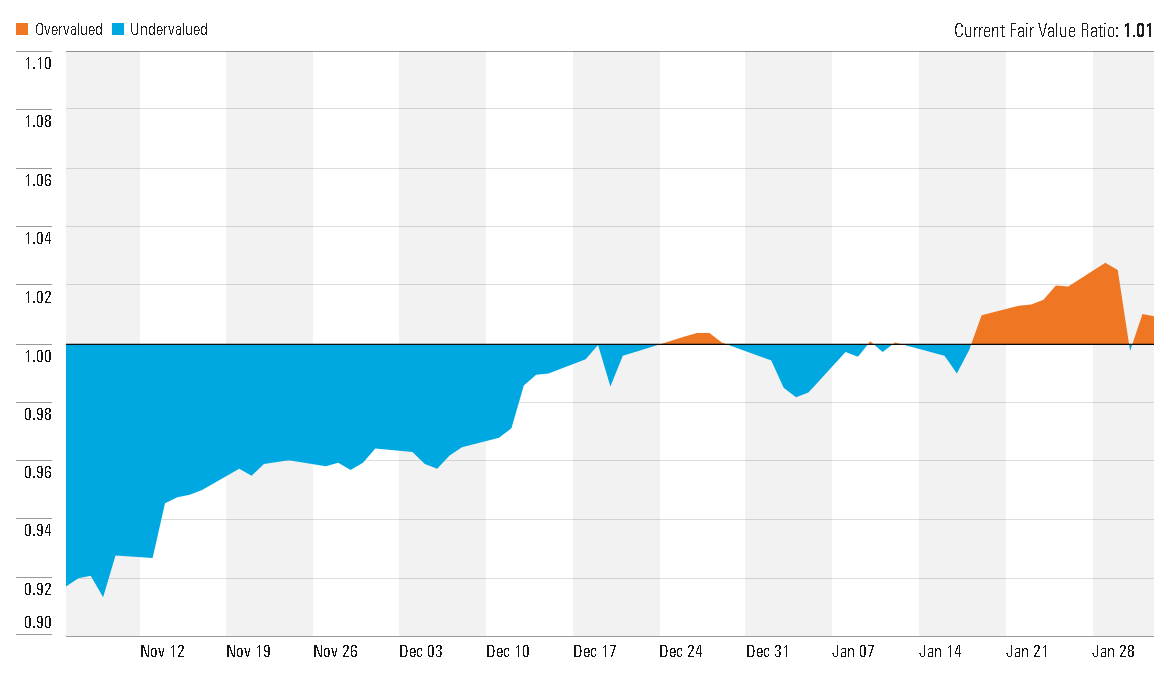 Index strachu
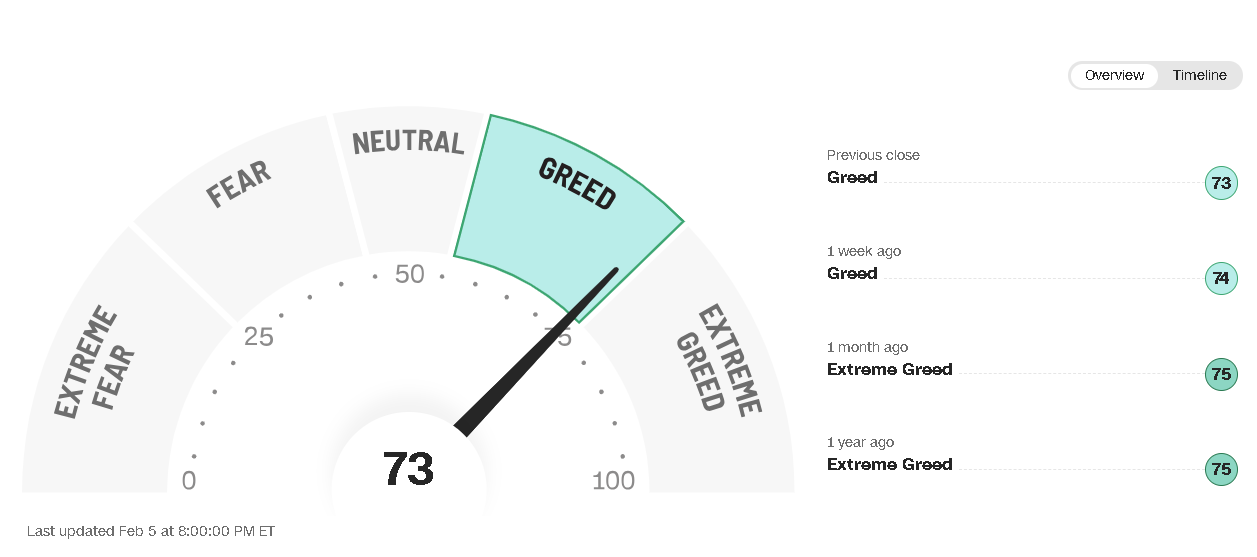 Porovnanie portfólií, 12 mes / lokálne dno
Porovnanie portfólií, 48 mes
Porovnanie portfólií, 48 mes
Ing. Eduard Vičan
Investičný expert
mobil: 0915 744 924
mail: vican@universal.sk